Visibility of noisy point cloud data
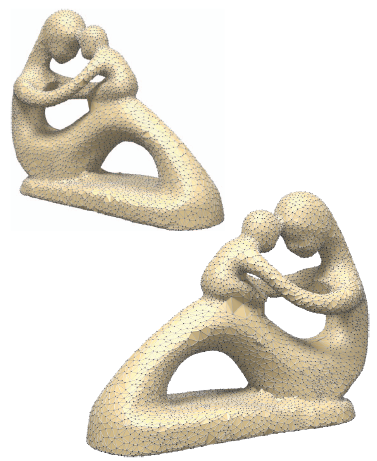 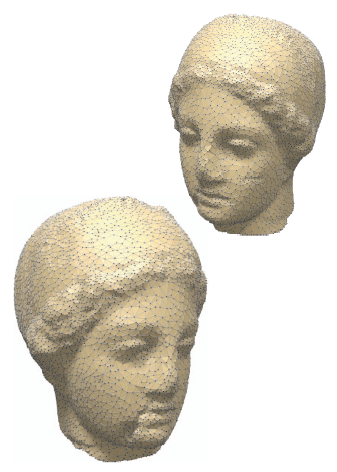 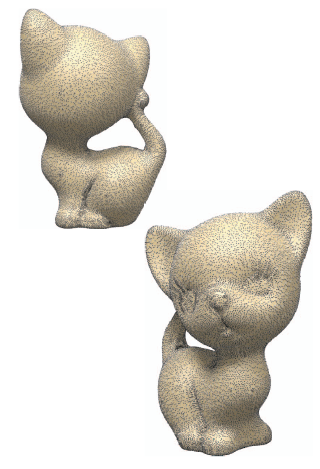 Ravish Mehra1,2        Pushkar Tripathi1,3      Alla Sheffer4          Niloy Mitra1,5
1IIT Delhi      2UNC Chapel Hill        3GaTech        4UBC      5KAUST
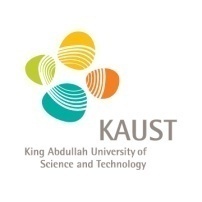 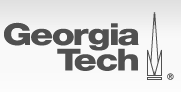 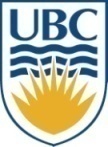 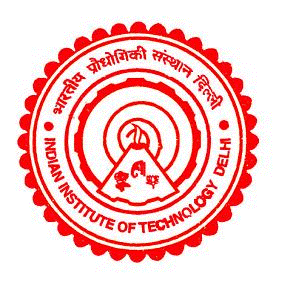 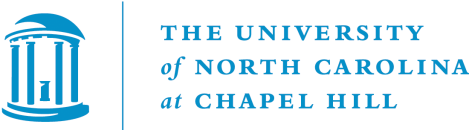 [Speaker Notes: Hello everyone, 

My name is Ravish Mehra and I am graduate student at University of north carolina at Chapel Hill. Today I am going to talk about “Visibility of noisy point cloud data”.



 I started this project here at IIT and it was recently jointly accepted by Shape modeling international conference and Elsevier – Computers & graphics journal.]
Motivation
Point Cloud Data (PCD) - set of points
2D : sampled on boundary of curve
3D : sampled on object’s surface
natural output of 3D scanners
simplistic object representation
easier PCD data structures
generalized to higher dimensions

Recent research 
[Levoy 00], Pauly[01], Zwicker[02], Alexa[03,04]
effective and powerful shape representation
model editing, shape manipulation
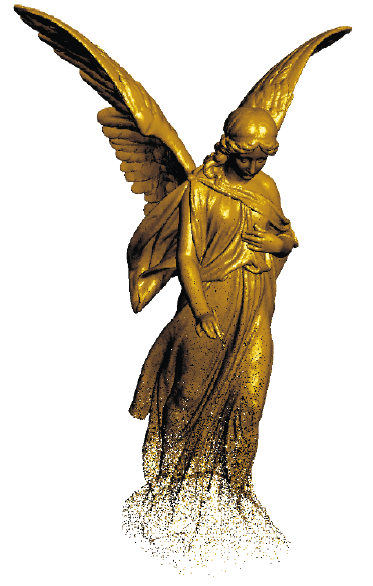 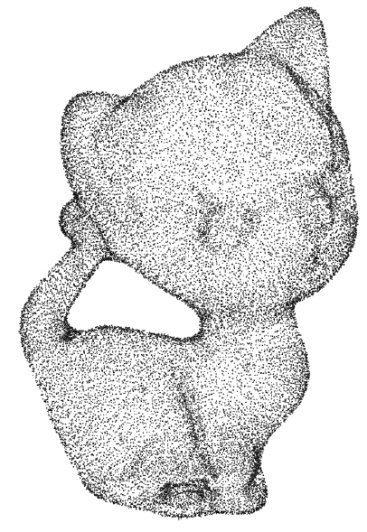 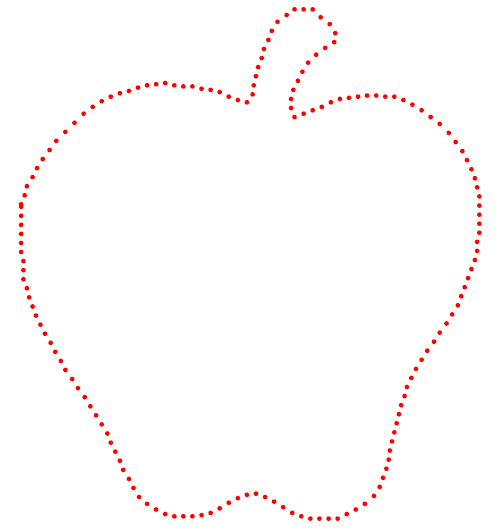 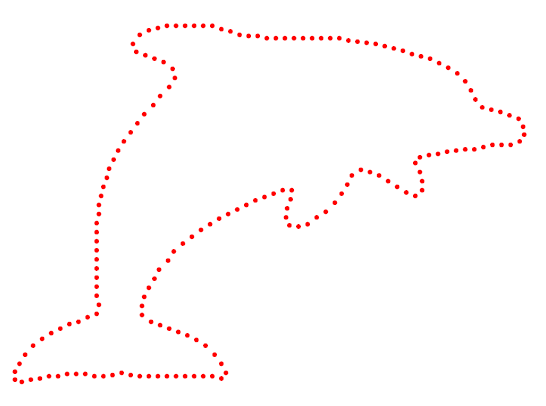 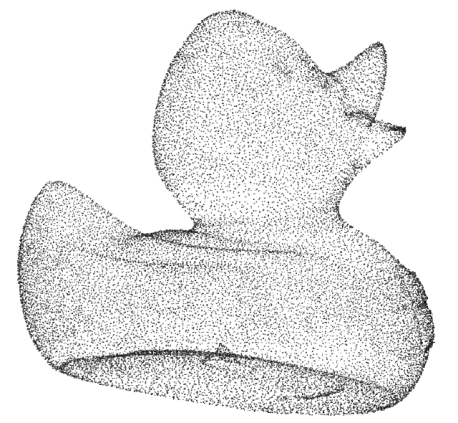 Alexa at al.[01]
[Speaker Notes: In simple terms, point cloud data is a set of points. In case of 2D, points are sampled from the boundary of a curve. In case of 3D, PCD are points sampled on the surface of the object.  PCD usually contain only positions but in some cases, can store additional information like normal and color etc

They form the natural output of 3D scanning systems, like the one we saw yesterday during the demo session.  //employed for surface reconstruction of a 3D object.

As an alternative to meshes, they are simple and flexible object representation.

PCD data structures are easier to handle. 

Recent research has shown that even with this minimum information of only positions, that PCD is a powerful shape representation that can be used for complicated tasks like model editing and shape manipulation.]
Problem Statement
Visibility of PCD
given point set P and viewpoint C, determine set of all visible points from C
points corresponds to a underlying curve(2D) or surface (3D)
visibility defined w.r.t underlying curve/surface
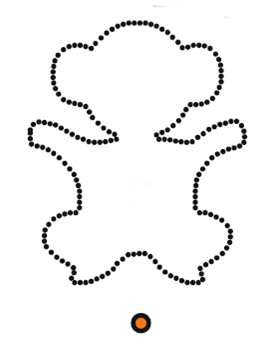 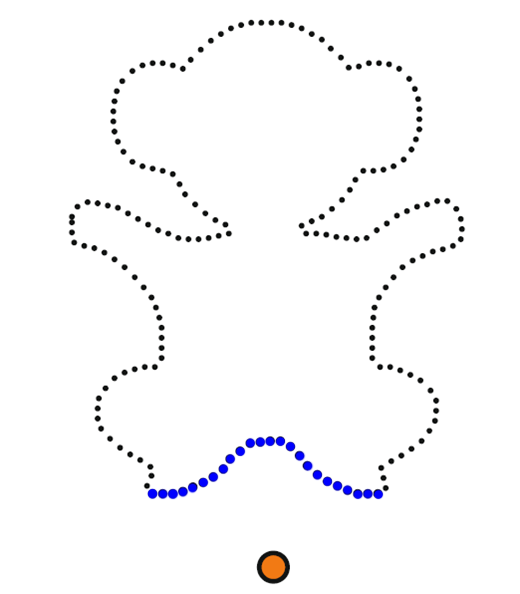 P
P
Visible points
C
C
[Speaker Notes: Problem that we are trying to solve is give a set of points (with or without noise) and a viewpoint or camera location, we have to extract the visibility information for the viewpoint. 

The visibility problem is well defined for points corresponding to an underlying curve or surface. In this case, visibility is defined wrt the underlying curve/surface i.e. points lying on the visible parts of the underlying surface or curves are defined as visible points.



//Visibility of point set is ambiguous if we consider points occluding other points. The problem is ill posed as the likelihood of point being exactly occluded by other points is negligible.]
Prior Work
Object visibility - determining visible faces
widely studied in computer graphics - Appel[1968], Sutherland[1974]
hardware solutions exist – z-buffer test  - Catmull[1974], Wolfgang[1974]

Point visibility – determining visible points




surface reconstruction 
      Hoppe[92], Amenta[00], Dey[04], Mederos[05],  Kazhdan[06]
     Moving least square(MLS) : Leving[1998], Amenta[04], Dey[05], Huang[09]

	 object visibility
      hidden  surface test , z-buffer test 

visible points = points on the visible surface
surface 
reconstruction
object
 visibility
Points on 
visible surface
[Speaker Notes: Problem of correctly and efficiently identifying visible parts of an object has received significant attention since early days of computer graphics. 

Given importance of this problem, hardware solutions like z-buffer test have been proposed and widely deployed in today’s generation graphics hardware.

For point set, typical method of extracting visibility is
1) Reconstructing the underlying surface
	Over the years, many techniques have been proposed to perform surface reconstruction. Surface reconstruction is a difficult problem, both theoretically as well as practically, and often requires additional information like normals and assumptions on sampling condition and noise. 

2) Determining visible parts of the surface
     
3) Mark points as visible if they lie on visible surface parts]
Hidden Point Removal (HPR)
HPR operator – Katz et al.[07]
simple and elegant algorithm for point set visibility 
     without explicit surface reconstruction

 two steps : inversion and convex hull

 extremely fast  : asymptotic complexity 

works for dense as well as sparse PCDs
O(n logn)
Katz S, Tal A, Basri R. Direct visibility of point sets. In: SIGGRAPH ’07: ACM
SIGGRAPH 2007 papers. ACM, New York, NY, USA, 2007. p. 24.
[Speaker Notes: Katz and colleagues, in SIGGRAPH 2007, proposed a simple and elegant operator to extract the visibility information of the point cloud without performing surface reconstruction.  Its called Hidden Point Removal or in short HPR operator.

It consists of a two step process of inversion and convex hull. 

This operator is extremely fast and has asymptotic complexity of O(n log n) where n is number of points and works on dense as well as sparse point clouds.]
Input points
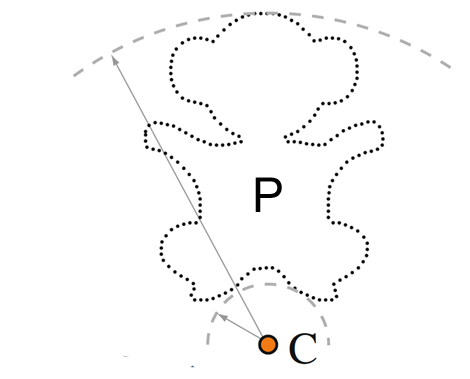 Given point cloud P and viewpoint C (coordinate system 
with C as origin)
[Speaker Notes: We illustrate the HPR operator via a 2D example

We take a 2D point set and a viewpoint C. We have to determine the set of visible points from the viewpoint C. First of all, we associate a coordinate system with viewpoint C as origin.



//An additional viewpoint, opposite to the current viewpoint on the line connecting the original viewpoint to the object's center of mass, is set. Then, R is determined by maximizing the number of disjoint points that are considered visible by both viewpoints.

For more details, please refer to the original paper]
Step 1 : Inversion
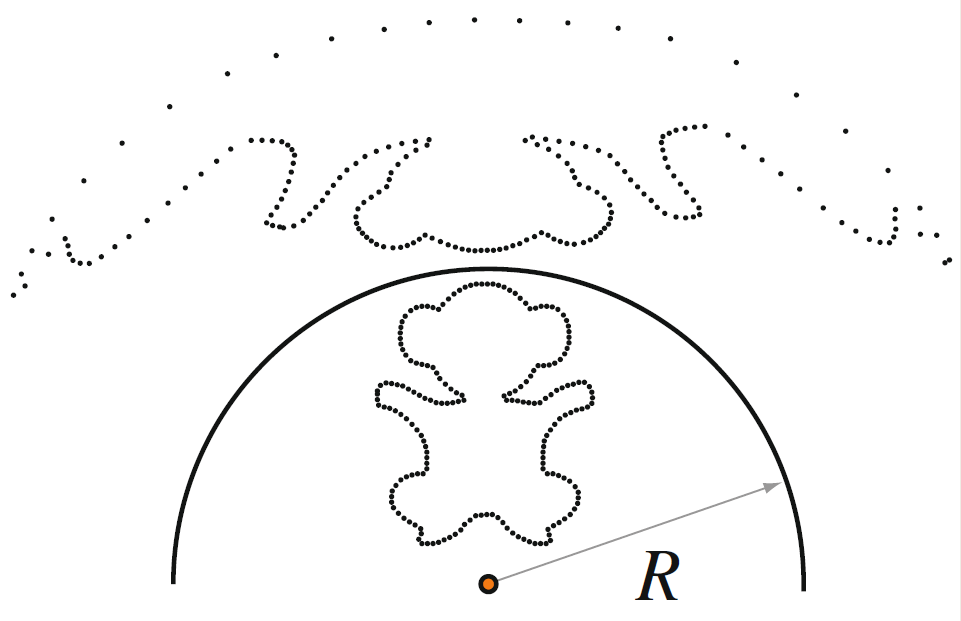 Inversion : For each point pi     P, inversion function f(pi)
	a) Spherical               where  R is radius of inversion
	b) Exponential	where γ > 1 and |pi| is norm and |pi|  < 1
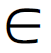 [Speaker Notes: In the first step, the point cloud is inverted by a suitable inversion function.  Typically, spherical/exponential functions are used. 

In the spherical inversion, the inversion parameter is Radius of inversion R. 

In case of exponential function, gamma is the inversion parameter.]
Step 2 : Convex Hull
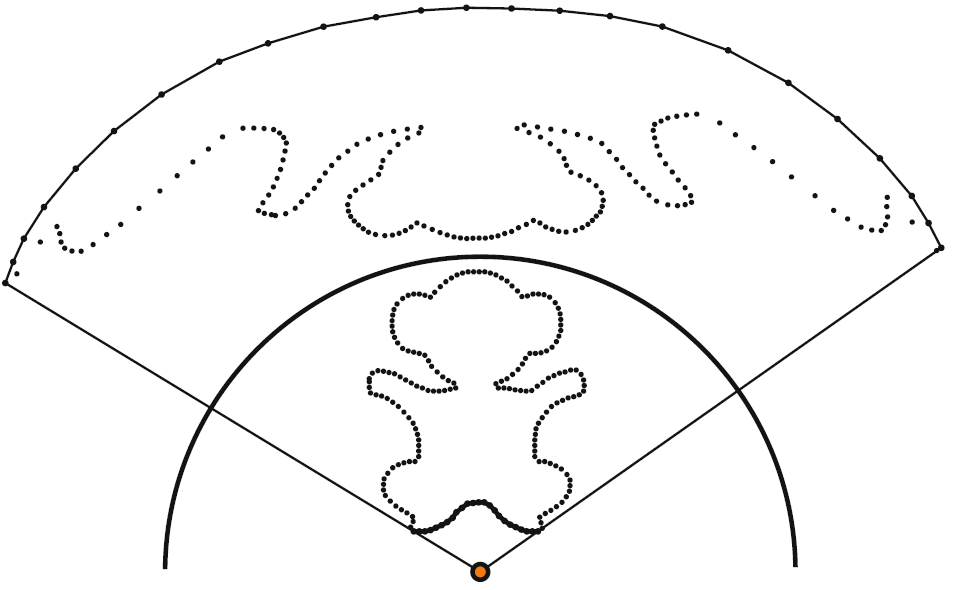 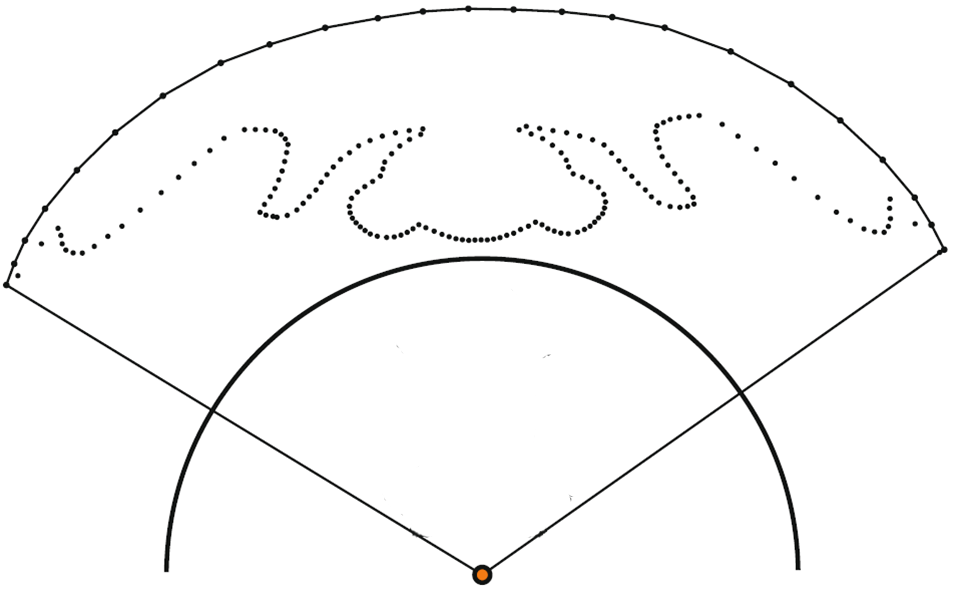 Convex Hull :   Take convex hull of f(P) U C
Visible points : pi  marked visible if f(pi) lies on convex hull
[Speaker Notes: The second step performs a convex hull construction on the inverted point cloud and the viewpoint. 

Points pi whose corresponding inverted points f(pi) lie on the convex hull, are marked visible.]
Visible points
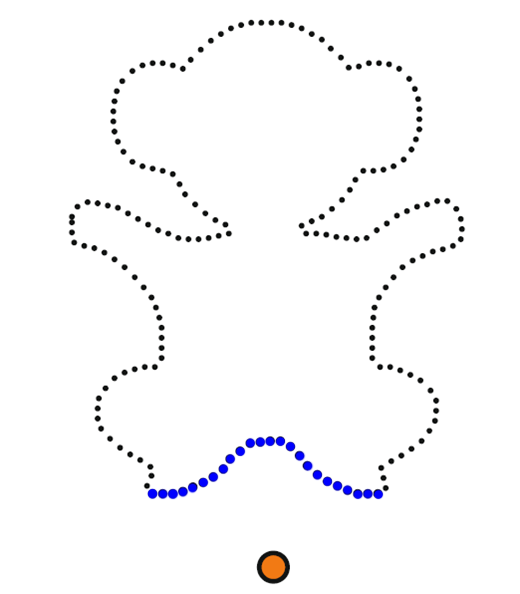 Visible points
Visible points : pi  marked visible if f(pi) lies on convex hull
HPR Limitations - I
Susceptibility to noise
noise in PCD
visible points get displaced from convex hull 

 noise increases -> false negatives  increase
 large perturbations in convex hull
declared hidden
 false negatives
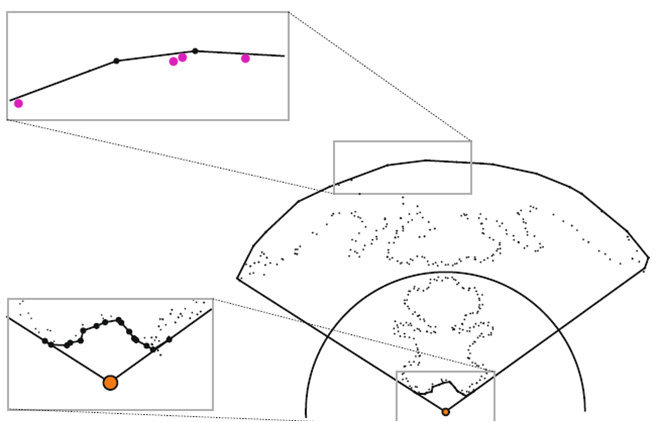 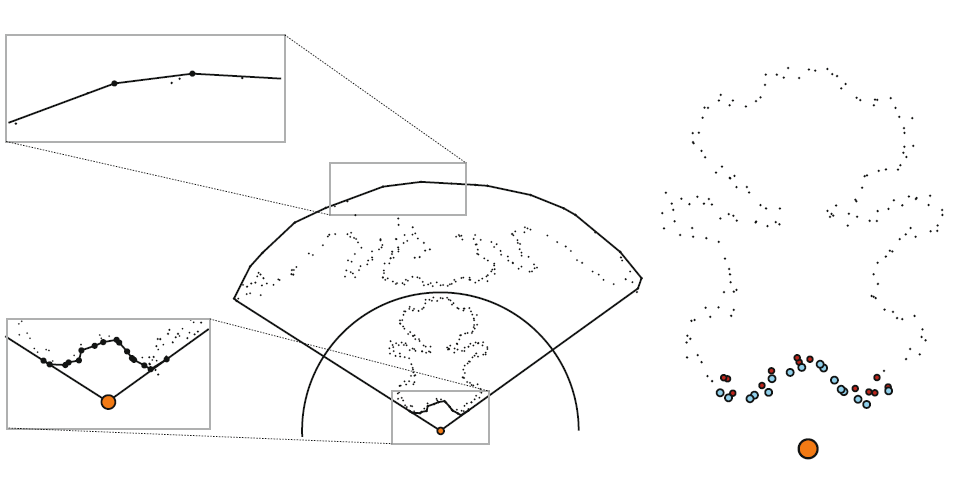 False negatives



          Visible points
[Speaker Notes: HPR operator has several limitations, the most important of which, is its susceptibility towards noise. 

Noise in PCD is quite common and can come from various stages of the scanning process.

The effect of noise on HPR operator is quite drastic. Noise in the PCD displaces the points causing large structural perturbations in the convex hull. 

Certain points that earlier lied on the convex hull get displaced, resulting in HPR operator declaring them as hidden. Such visible points that are wrongly declared hidden by the HPR are called false negatives. 

As noise amount increases, false negatives also increase.




//In case of noise, the optimum radius used by the HPR, may converge at a higher value also resulting in hidden points being declared visible. These are called false positives.]
HPR Limitations - II
High curvature concave regions
convex , oblique planar  :  correctly resolved
concave :  curvature threshold κmax exists
		    only regions with curvature κ < κmax correctly resolved 
		    increasing R increases κmax
, but results in false positives
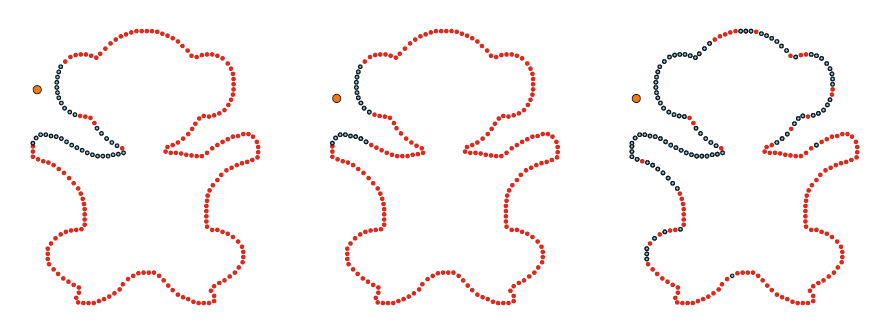 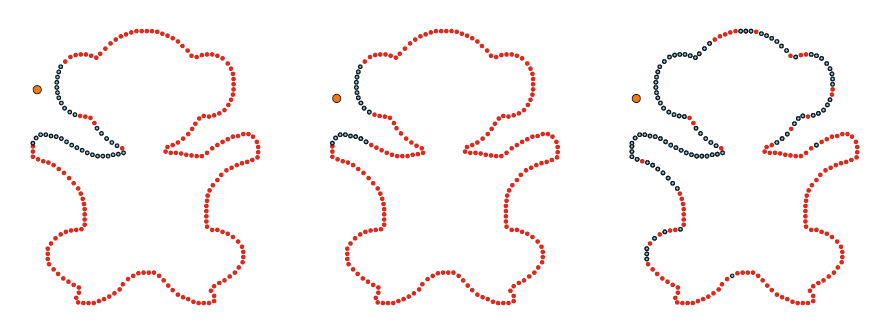 Hidden points



          Visible points
HPR
HPR  large R
[Speaker Notes: Another important drawback of HPR is its inability to resolve concave regions of high curvature. According to the original paper, HPR correctly resolves convex and oblique planar regions. 

For concave regions, a curvature threshold exists 

For concave regions whose curvature is less than Kmax are correctly resolved. 

But for concave regions with curvature > Kmax, HPR operator cannot extract the visibility. In this case, several visible points are declared hidden. 

One could potentially increase the curvature threshold Kmax by increasing radius of inversion R. But increasing R, also results in several hidden points being wrongly declared as visible called false positives. 

Therefore one cannot hope to increase curvature threshold without introducing false positives.]
Robust  HPR  operator
[Speaker Notes: We overcome both these limitations of the original HPR operator proposed by Katz et al and introduce a robust visibility operator that handles both noisy point cloud as well as high curvature concave regions.]
Noise robustness
Observation 
noisy inverted points stay close to convex hull

Robust HPR
quantify effect of noise on inversion of points
maximum deviation of inverted points from convex hull
relax visibility condition
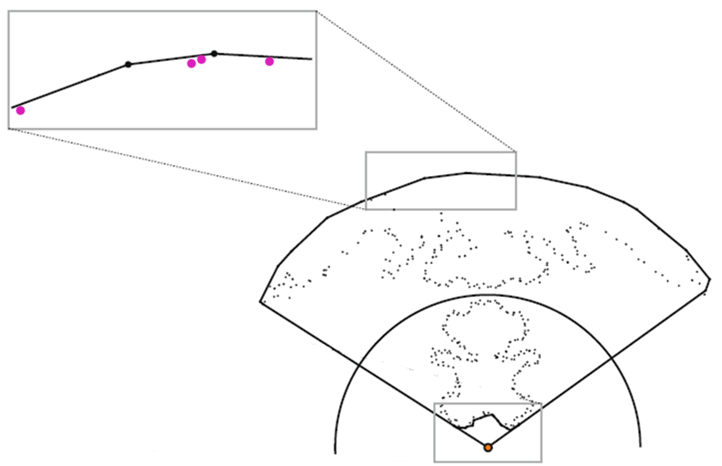  include points near convex hull
[Speaker Notes: One important observation to make in case of noisy point clouds is that, they don’t get displaced very far from the convex hull. In such cases the corresponding inverted points stay close to the new convex hull instead of being exactly on it. 

We theoretically quantify this observation by analyzing the effect of noise on the inversion. 

Based on this, we bound the maximum deviation possible of the inverted point from the new convex hull. 

Once this maximum deviation is known, we can relax the visibility criteria from being exactly on the convex hull to being near the convex hull.]
Robust Visibility
Symbols
C : viewpoint 
P := {pi} : original noise free point set
Pσ := {pi + σ ni} : noisy point set
a : maximum noise amount
σ : uniform random variable over range [0, a] 
ni  : unit vector in random direction
R : radius of inversion
amin : distance from C to closest point in P
amax : distance from C to farthest point in P
D = |amax – amin| : diameter of PCD

Noise model :  in case of noise, every point 
is perturbed to a position chosen uniformly at random
from a  ball of radius a centered at it, as Mitra et al.[04], Pauly et al.[04]
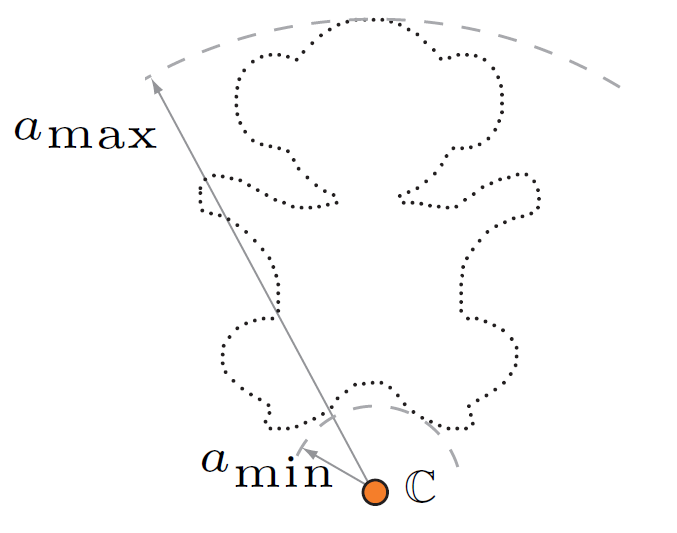 pi+ σ ni
pi
[Speaker Notes: For discussing these theoretical results, we will first introduce the various symbols and the noise model used.

INTRODUCE SYMBOLS

INTRODUCE NOISE MODEL

Here we discuss the results of only spherical inversion, while the corresponding results for the exponential inversion case can be found in the Appendix of the paper.]
Theorem 1 : Maximum noise in the inverted domain  	 under spherical inversion function is


	
inverted noisy points will be perturbed at max 
worst case : some visible points might
move out by           = convex hull displacement
move in by 
maximum separation from points to convex hull =   2 
points closer than 2           

Projection and visibility condition  :  
							

where α is projection parameter and D = |amax – amin| = diameter of PCD
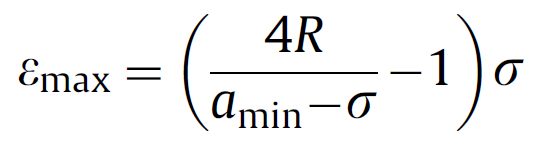 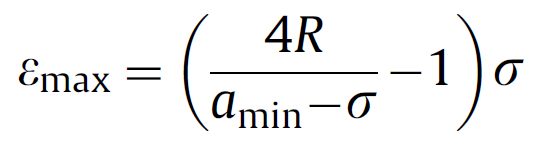 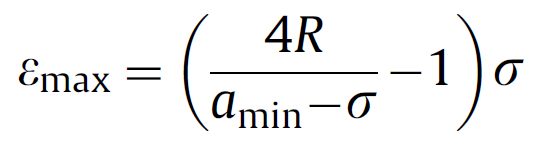 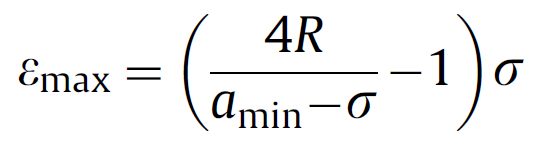 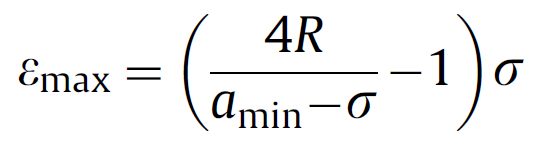 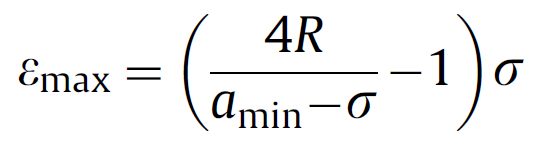  project
 mark visible
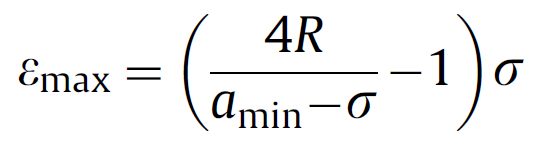 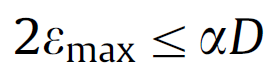 [Speaker Notes: Given the input noise sigma, this first theorem quantifies the corresponding maximum noise in the inverted domain.

We have to be careful here because we don’t want the points on the opposite side of the point cloud to get projected. Thus, …]
On further simplification, we get 
Lemma 1 : Projection can be applied if



This gives an upper bound on noise 


Theorem 2 : Minimum distance between a viewpoint and the PCD is 


region of space - visibility cannot be estimated : defines a guard zone 
for 		            , guard zone spans entire space
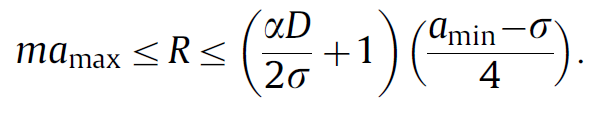 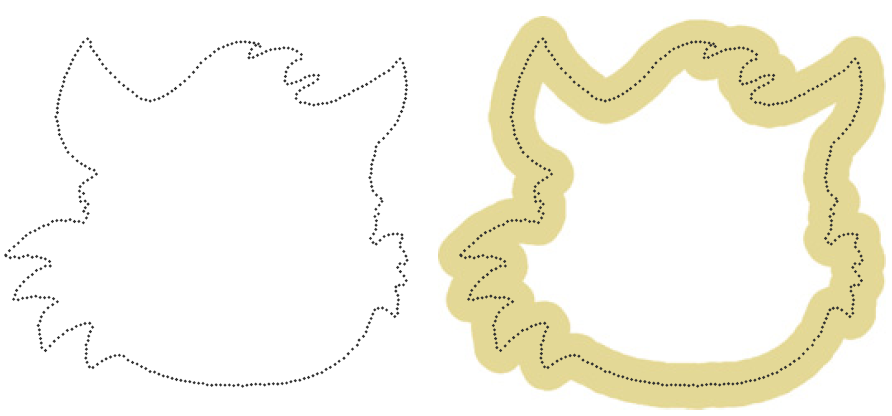 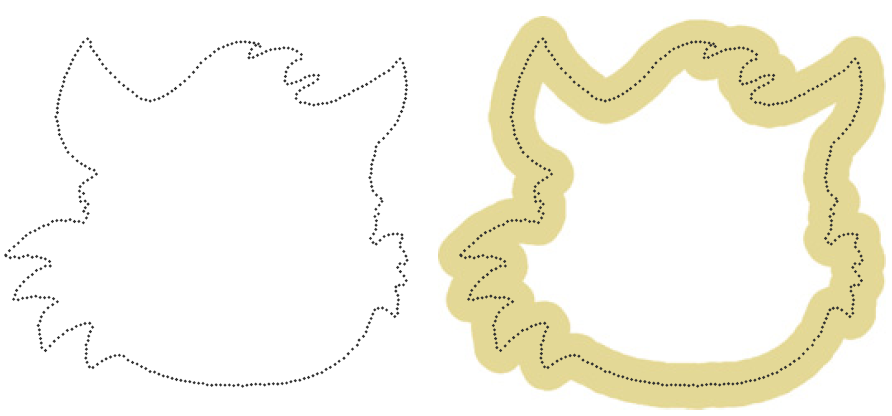 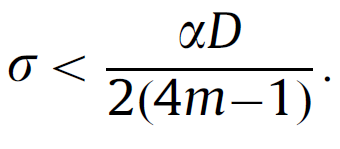 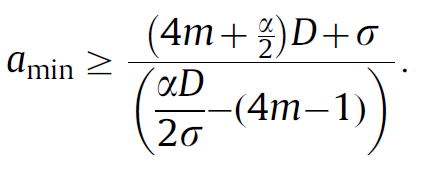 Noisy Point Cloud
Guard Zone
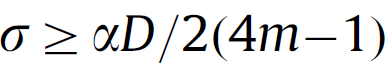 Concavity robustness
Observation – consistent visibility
convex, oblique planar regions :  correctly visible
high curvature concave regions : high R

Robust HPR
softer notion of visibility : weighted visibility
 visible points  persistently visible over range of R
Keeping viewpoint fixed, vary R in range [amax,Rmax]
Each point assigned weight 
         weight(P) = # of times P is tagged visible
False positives not persistently visible low weights
Filter out points with low weights
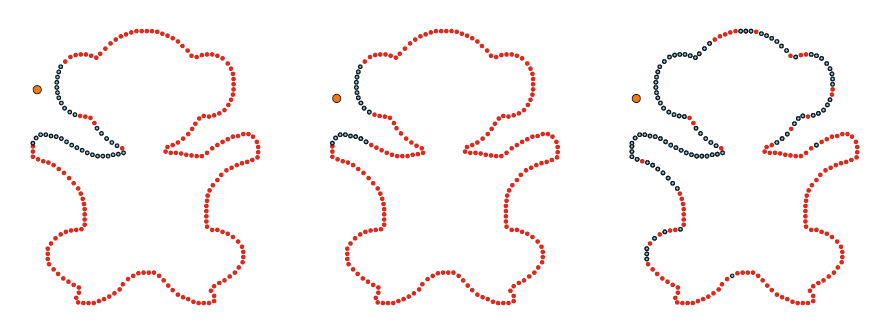 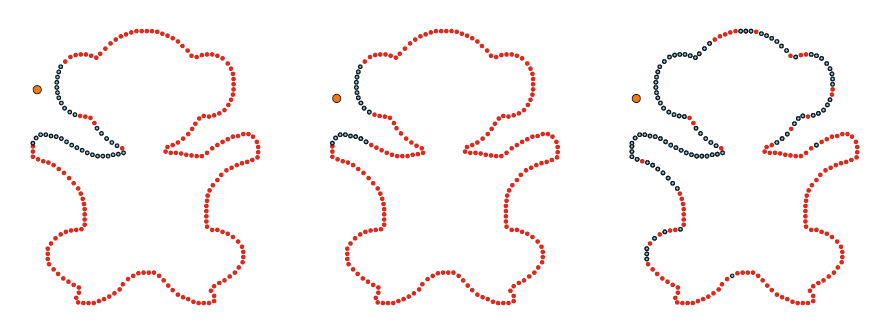 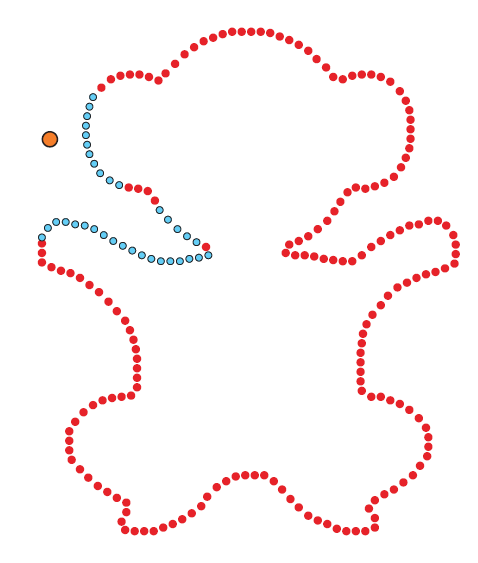 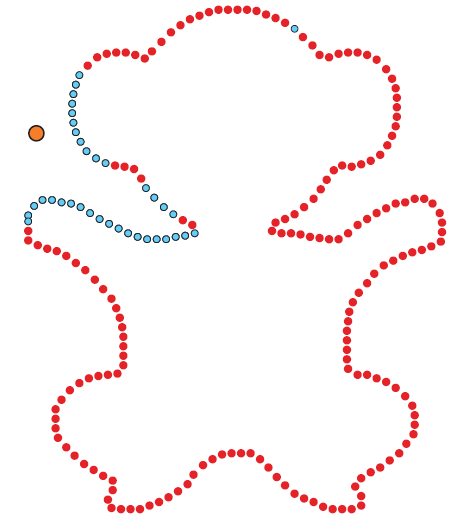 Hidden points



          Visible points
Hidden points



          Visible points
HPR
HPR  large R
Ground truth
Robust HPR
[Speaker Notes: For dealing with concave regions with high curvature, we come back to the observation that visibility of convex, oblique planar regions are correctly estimated by the HPR operator.

For concave regions with high curvature, higher values of R are needed. But that might results in false positives in the PCD.

For dealing with PCD with such regions, we introduce a softer notion of visibility i.e. a weighted visibility.  We perform multiple visibility test for the same viewpoint but with varying R in the range [amax, Rmax]. The idea is that visible points should be persistently visible for a range of values of R. Each point is then assigned a weight equal to the number of times the point is declared visible. This weight is then normalized.  Thus instead of using a 0/1 binary visibility of hidden or visible we assign a normalized visibility weight to each point cloud. 

False positives are not persistently visible and get removed by filtering points with low visibility weights.]
RESULTS
[Speaker Notes: We now discuss some of the visibility results of the robust HPR operator and compare it with the original operator.]
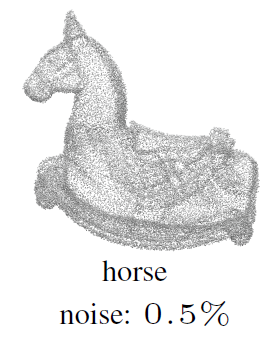 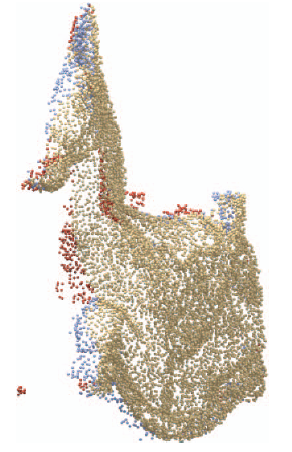 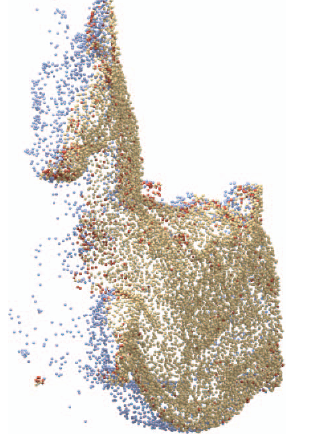 HPR Visible point

          HPR False positive

          HPR False negative
Robust HPR
Original HPR
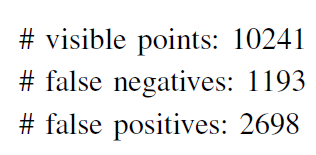 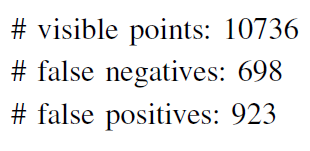 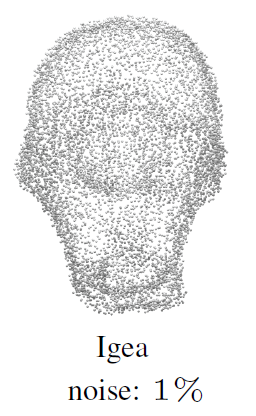 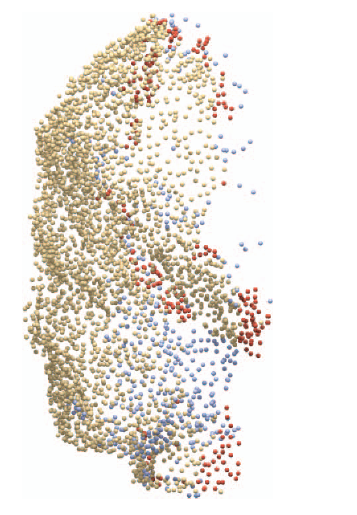 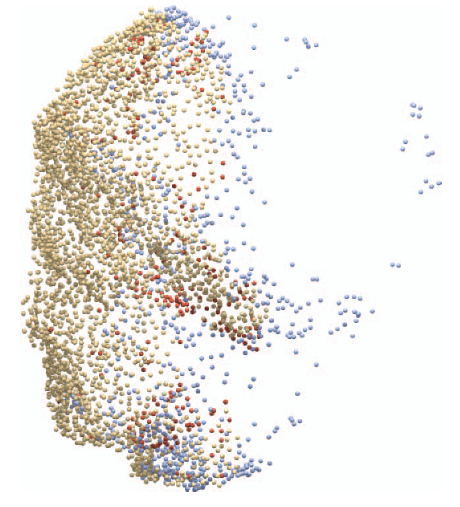 HPR Visible point

          HPR False positive

          HPR False negative
Robust HPR
Original HPR
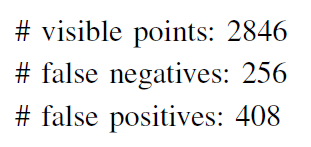 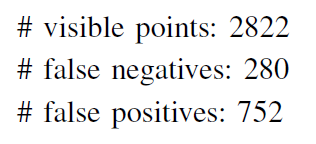 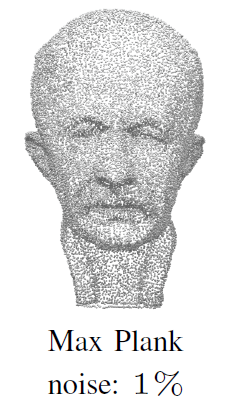 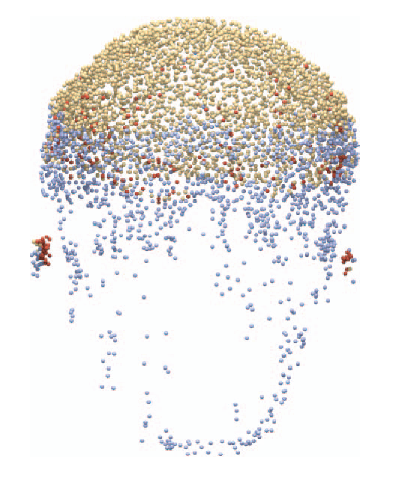 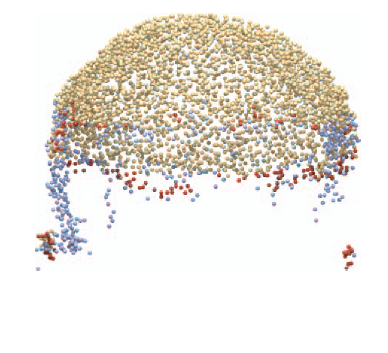 HPR Visible point

          HPR False positive

          HPR False negative
Robust HPR
Original HPR
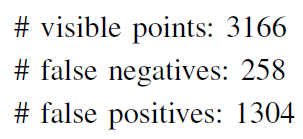 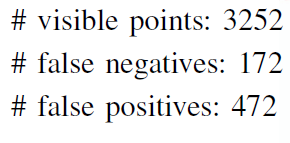 Timings
Robust visibility operator timings for the test scenarios shown
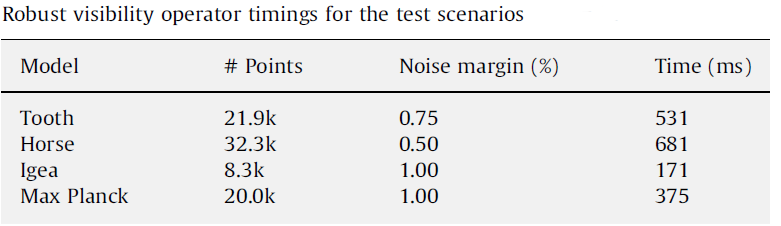 on a 2.8 GHz Intel Xeon desktop with 3 GB RAM
[Speaker Notes: Spend more time]
Applications
[Speaker Notes: We now come to the applications of robust HPR operator.]
Visibility based reconstruction
From a viewpoint 
set of visible points – robust visibility
local connectivity = convex hull connectivity  partial reconstruction

Place multiple viewpoints : outside guard zone
locally consistent partial reconstructions
globally coupling  graph theoretic framework  full reconstruction
* for more details, please refer to the paper
[Speaker Notes: One of the main applications of a visibility operator is in visibility based reconstruction. For 2D points, its curve reconstruction and for 3D points its surface reconstruction. 

When we apply a visibility operator for a viewpoint, we get a set of visible points as well as the local connectivity between those points. Local connectivity is same as the convex hull connectivity. There we get a partial reconstruction for a single viewpoint. 

For performing a full reconstruction, we place multiple viewpoints around the point cloud outside its guard zone and gather partial reconstructions from each of these points. We then globally couple them using a graph theoretic framework and get a full reconstruction. 

More details are in the paper.]
Curve reconstruction
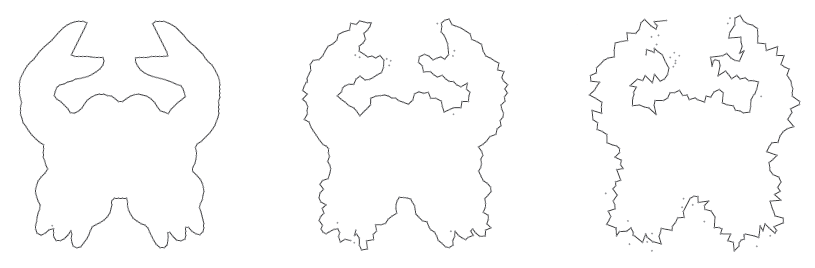 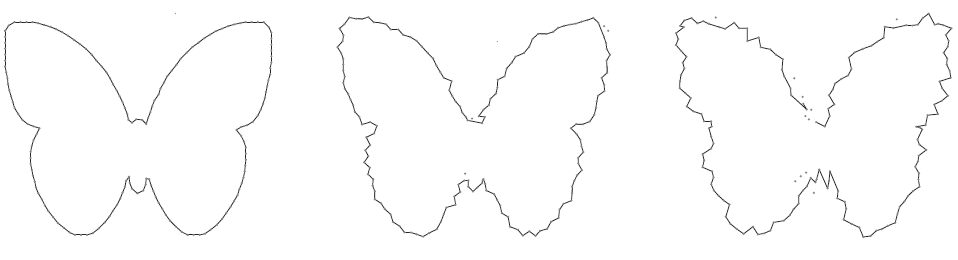 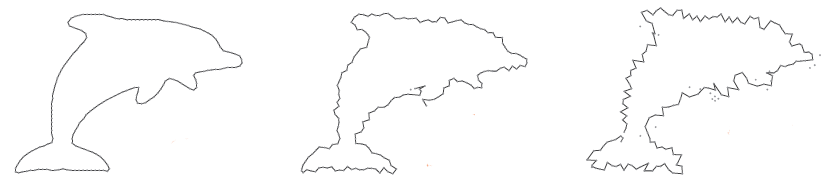 high-noise
noise-free
medium-noise
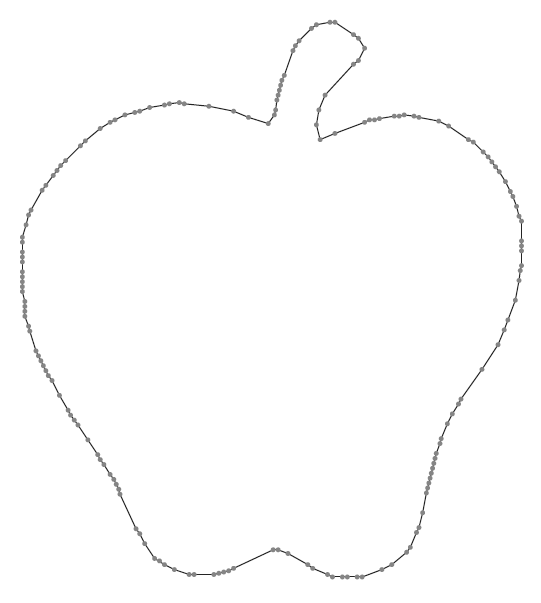 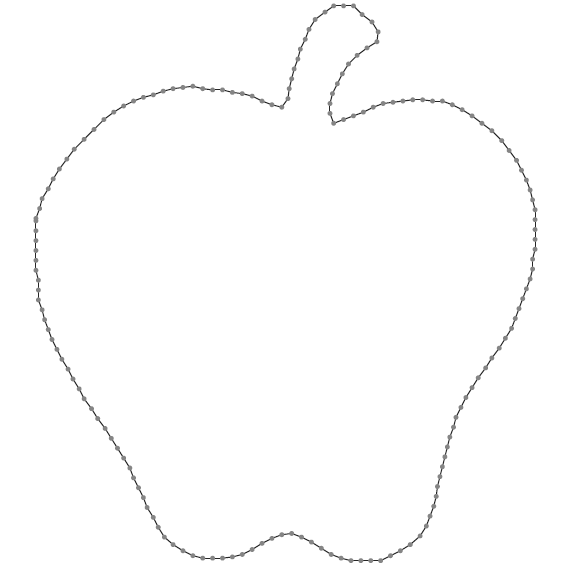 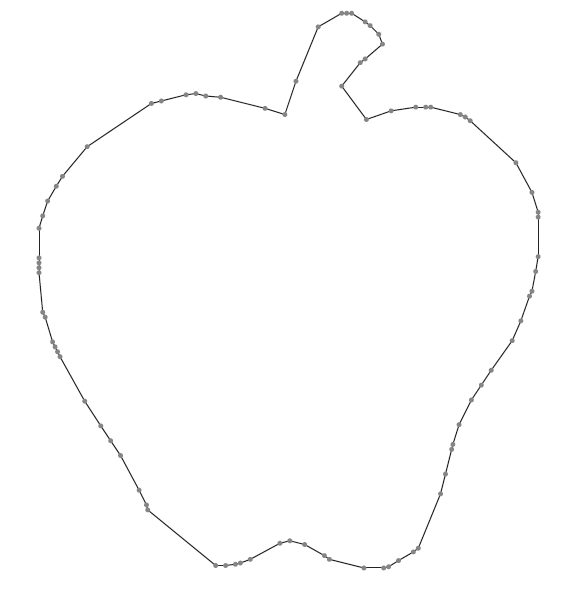 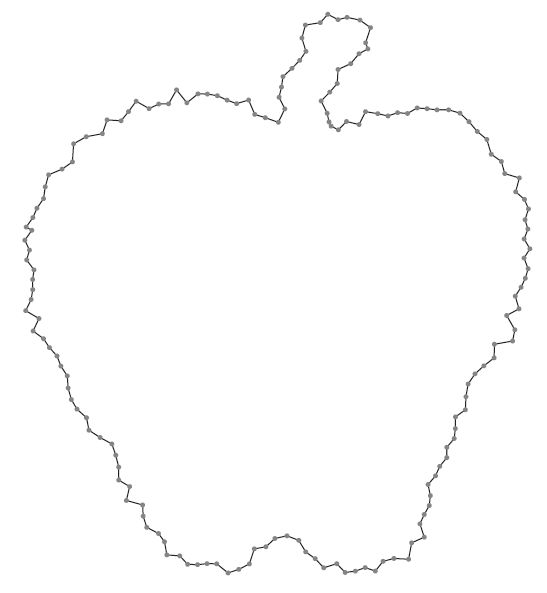 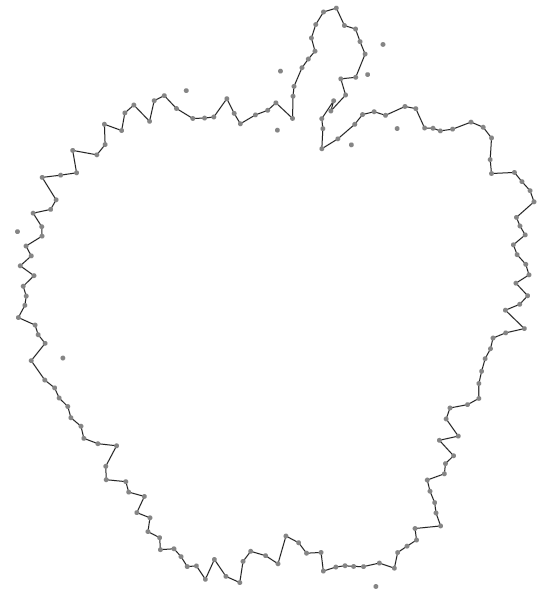 medium-noise sampling
high-noise sampling
noise-free 
75%-missing sampling
noise-free 
50%-missing sampling
noise-free sampling
Surface reconstruction
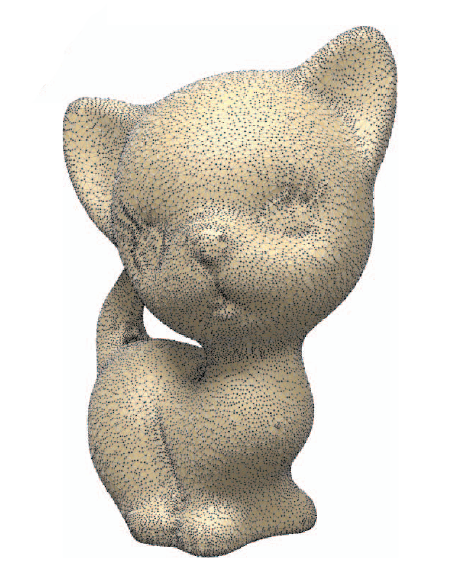 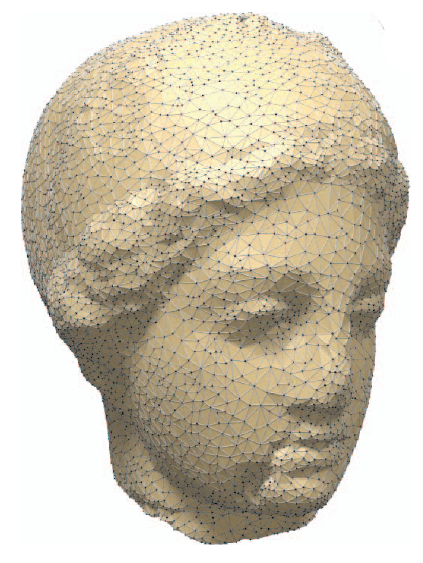 [Speaker Notes: NOISELESS]
Surface reconstruction
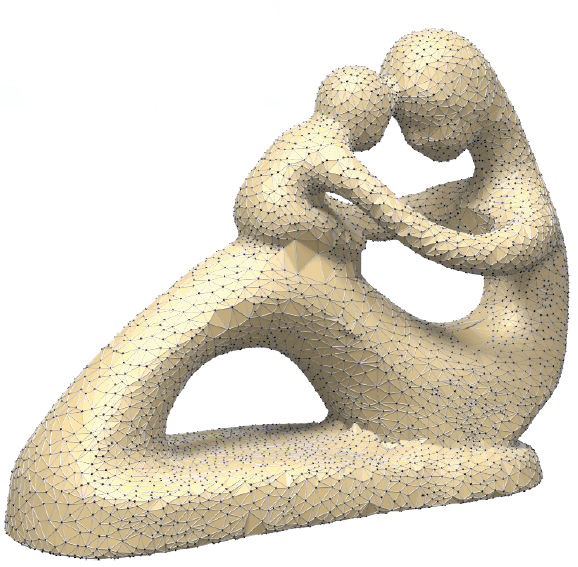 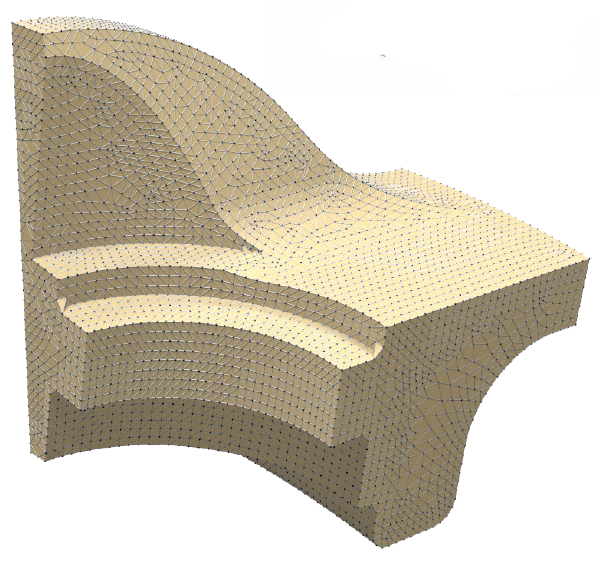 [Speaker Notes: NOISELESS]
Noise Smoothing
Place multiple viewpoints – outside guard zone
each viewpoint  local connectivity
build global weighted connectivity
edge weight = # times edge appears in local connectivities
apply HC Laplacian smoothing : Volmer et al.[1999]

Repeat above step - typically 4-5 iterations
[Speaker Notes: For performing noise smoothing, we again place multiple viewpoints around the point cloud, outiside its guard zone. From each point, we get a set of visible points with local connectivity. Build a global weighted connnectivity, where each edge is assigned a weight = # times edge appears in diff. local connectivities. 

Using this edge weights and connectivity information, we apply HC laplacian smoothing to smooth the PCD. This step is repeated for 4-5 iterations.]
Noise Smoothing
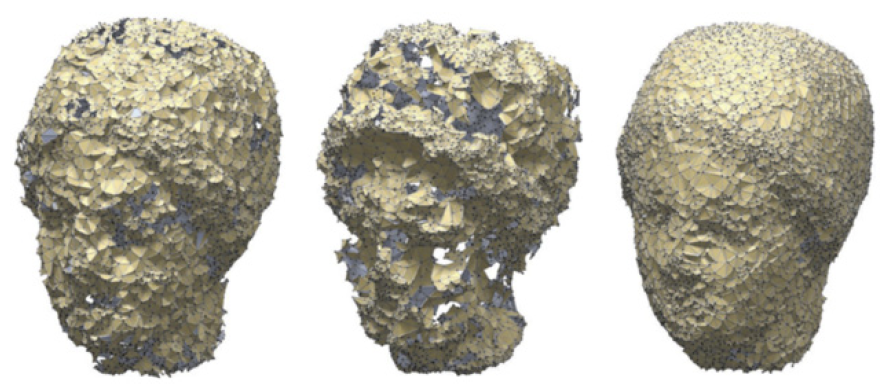 Noisy PCD
Original HPR 
 smoothing
Robust HPR 
 smoothing
Smoothing + Reconstruction
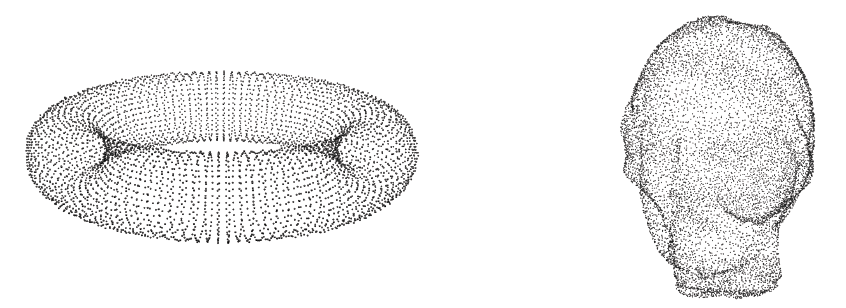 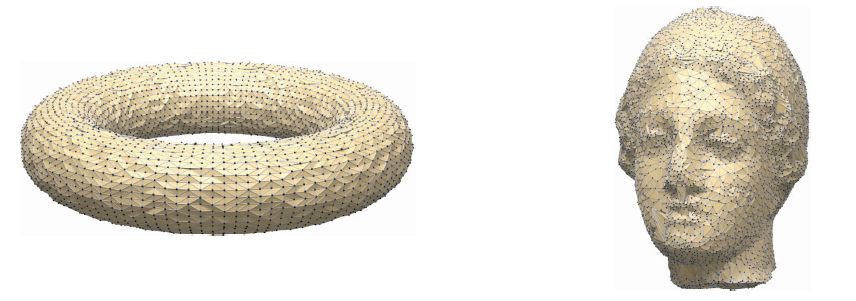 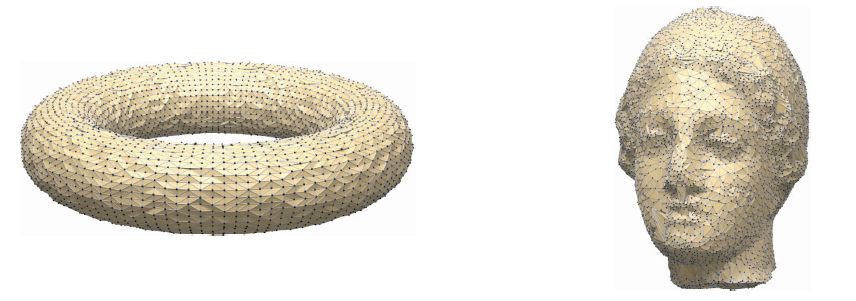 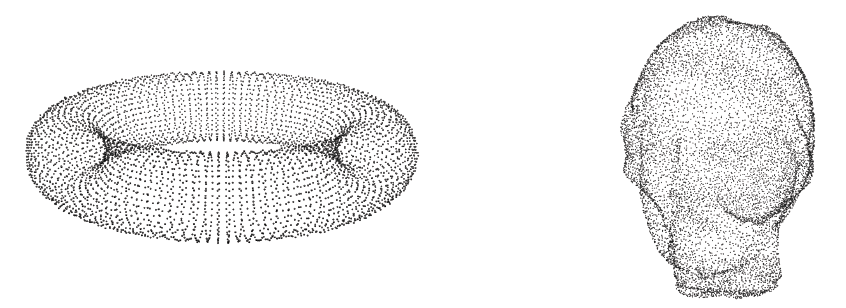 Noisy
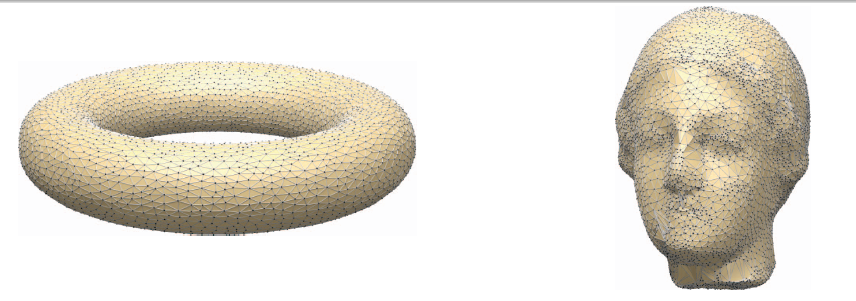 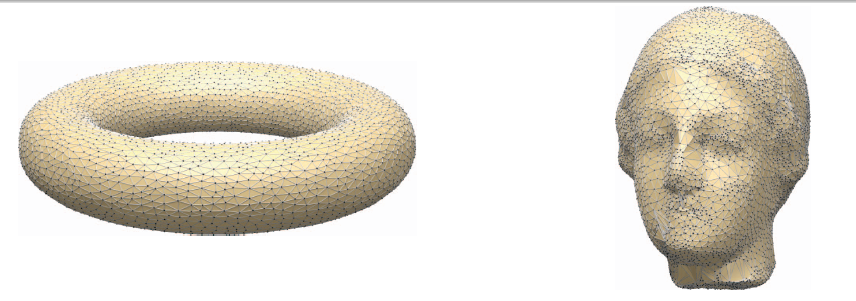 Smooth
Visibility
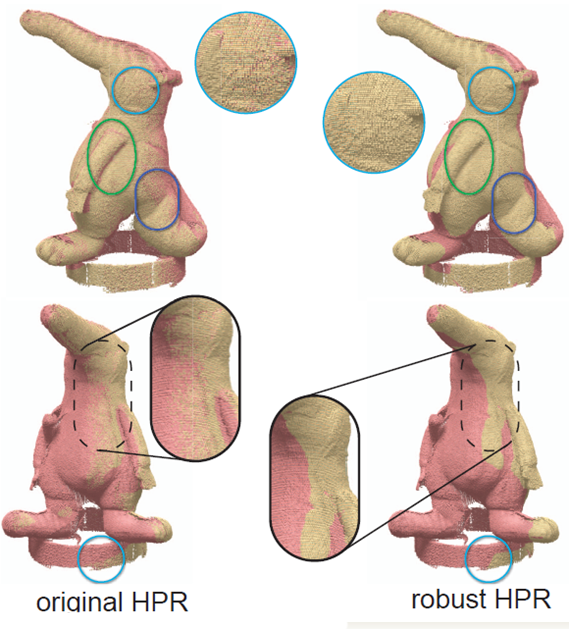 Raw Scan : 
Coati model
Hidden points



          Visible points
[Speaker Notes: Typical behavior of original HPR and robust HPR on raw scanned data from
a given viewpoint (not shown), with the hidden points in pink and visible points in
yellow. Notice that the boundary between visible and hidden regions is sharp with
robust HPR, indicating few misclassifications. We highlight some regions where original HPR clearly produces a large number of misclassifications.]
Reconstruction
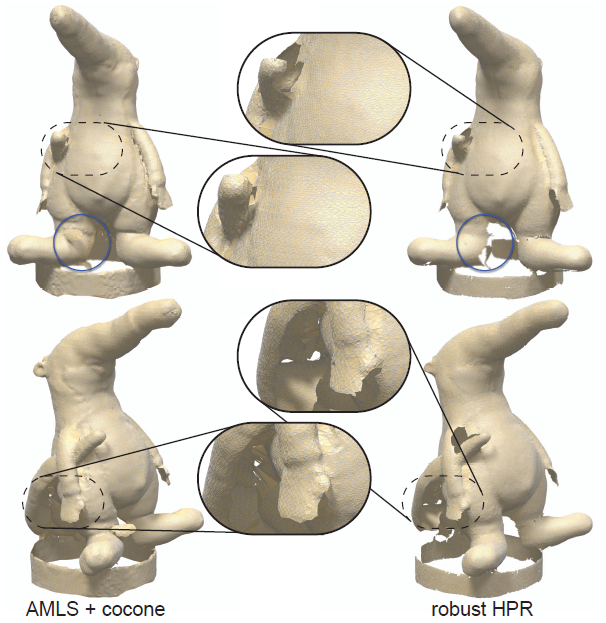 Raw Scan : 
Coati model
Dey et al.[01,05]
[Speaker Notes: Reconstruction outputs on raw scanned data for the coati model using a
combination of AMLS [18] and cocone [12] (left), and robust HPR based smoothing
(Section 4.4) with reconstruction (Algorithm 2). While AMLS-cocone generate
large triangles in poorly sampled regions our approach provides a more natural
result leaving such regions empty. Similarly, by construction, our method avoids
self intersections present in AMLS-cocone based reconstruction]
Conclusion
Better understanding of behavior of PCD under noise

Theoretical bounds leading to practical visibility algorithm

Testing on synthetic/real data sets

Applications : reconstruction and smoothing
Acknowledgements
Tamal Dey 
Mitra and colleagues 
Yongliang Yang 
AIM@SHAPE
Anonymous reviewers

and 

THANK YOU
Comparison
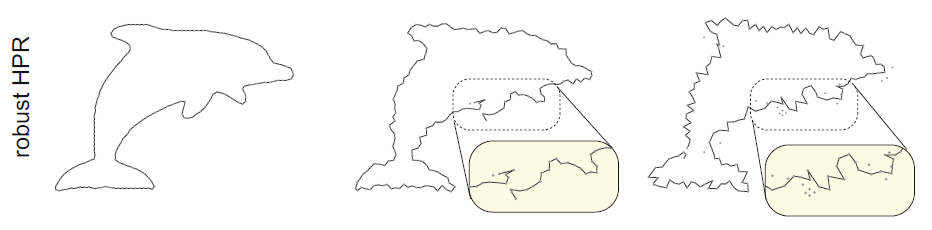 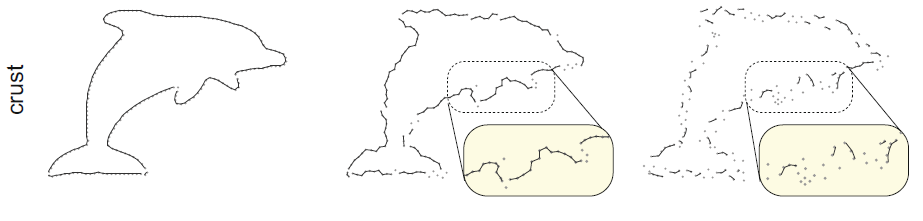 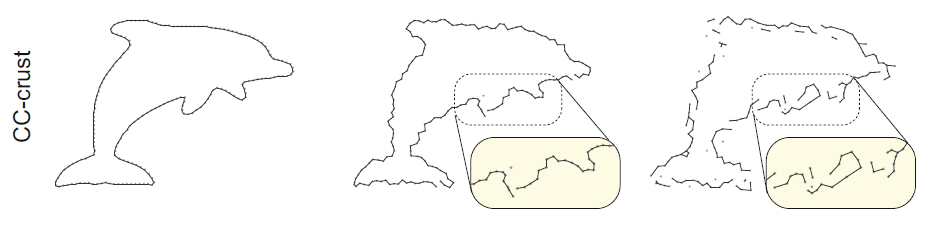 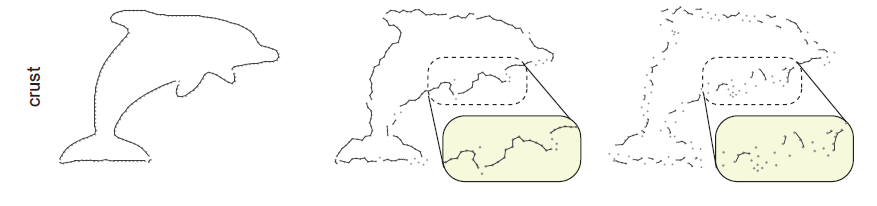 high-noise
noise-free
medium-noise
Comparison
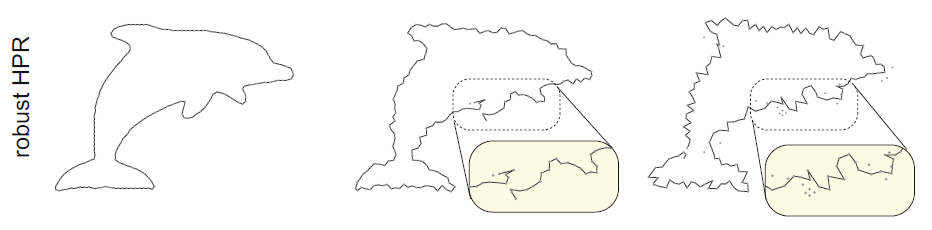 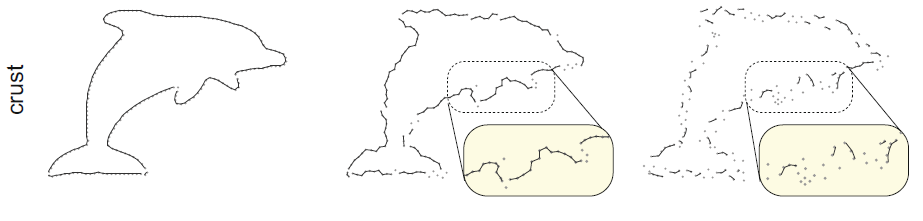 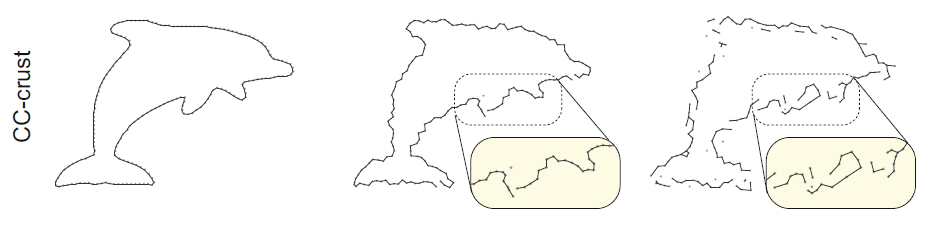 high-noise
noise-free
medium-noise
Comparison
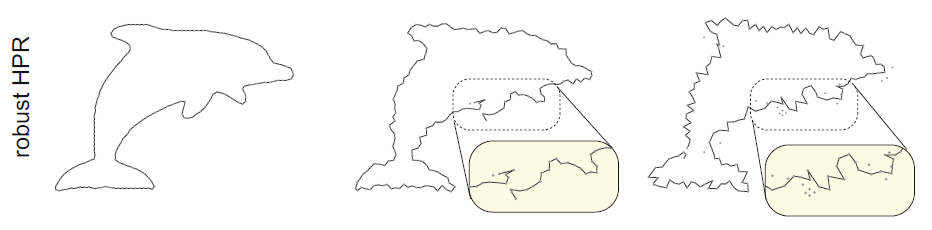 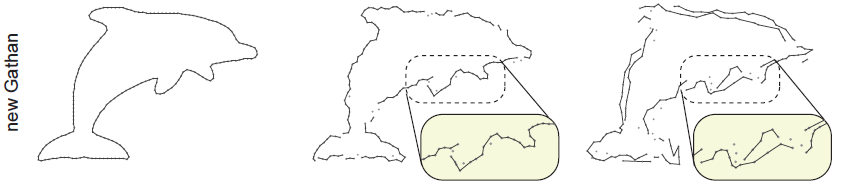 high-noise
noise-free
medium-noise